CNIC Grid/SDG CA Status Report
CSTCloud, CNIC/CAS, China
Mar. 23, 2021
Outline
Current status of CNIC Grid CA
Current status of SDG CA
Updates of Operators
Others
CNIC Grid CA
CNIC is an institute of CAS
CNIC Grid CA 
The security infrastructure of CNIC Grid
Root CA
CNIC Grid CA Repository
http://ca.grid.cn/
CP/CPS V1.2
Introduction
Manual
CA Certificate
20 years validity --- 2006-2-27 ~ 2026-2-27
Only issues sub-CA certificate and CA servers and operators  certificates
Subordinate CA: CN=Scientific Data Grid CA,DC=SDG,DC=Grid,DC=CN
Person Certificate: CN=Morrise Xu (morrise@cnic.ac.cn),DC=Grid,DC=CN
Host Certificate: CN=ca.grid.cn,DC=Grid,DC=CN
SDG CA
Scientific Data Grid (SDG)
Scientific Data Grid (SDG) is an application grid based on scientific data resources sharing and collaboration. 
SDG CA
the SDG security infrastructure
The subordinate CA of CNIC Grid CA
SDG CA Repository
http://ca.sdg.grid.cn/
CP/CPS V1.6
Introduction
Manual
SDG CA Certificate
10 years validity --- 2015-12-25 ~ 2025-12-24
Type of certificates
Person Certificate: CN=Morrise Xu (morrise@cnic.ac.cn),DC=SDG,DC=Grid,DC=CN
Host Certificate: CN=sdg6800.sdg.ac.cn, DC=SDG,DC=Grid,DC=CN
Service Certificate: CN=DAS/sdg6800.sdg.ac.cn, DC=SDG, DC=Grid, DC=CN
Current status of CNIC Grid CA
Current Status ( by Mar. 23, 2021）
Current status of SDG CA
Current Status ( by Mar. 23, 2021）
Updates of CNIC Grid/SDG CA staff operates
Jianhui Li 
Security Officer
Yihua Zheng
Security Officer
CA Operator
Ziming Liu ( instead of Taotao Shi)
User Administrator
Help Desk
Ruiding Han 
CA Operator
Shanbo Li 
CA Operator
CNIC Grid/SDG CA staff operators
Jianhui Li
Yihua Zheng
Yihua Zheng
Shanbo Li
Ruiding Han
Ziming Liu
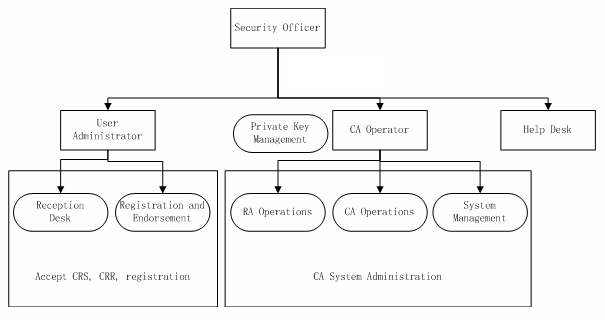 All staff
Administrator:
Ziming Liu
Others
Upgrade Nginx server for SDG CA and CNIC Grid CA 
A new CA for CAS CSTCloud project
CSTCloud: China Science and Technology Cloud.
Part of CSTCloud AAI
About CSTCloud AAI
CSTCloud AAI Federation (http://www.cstcloud.net)
CSTCloud CA
Under Development
Thanks!